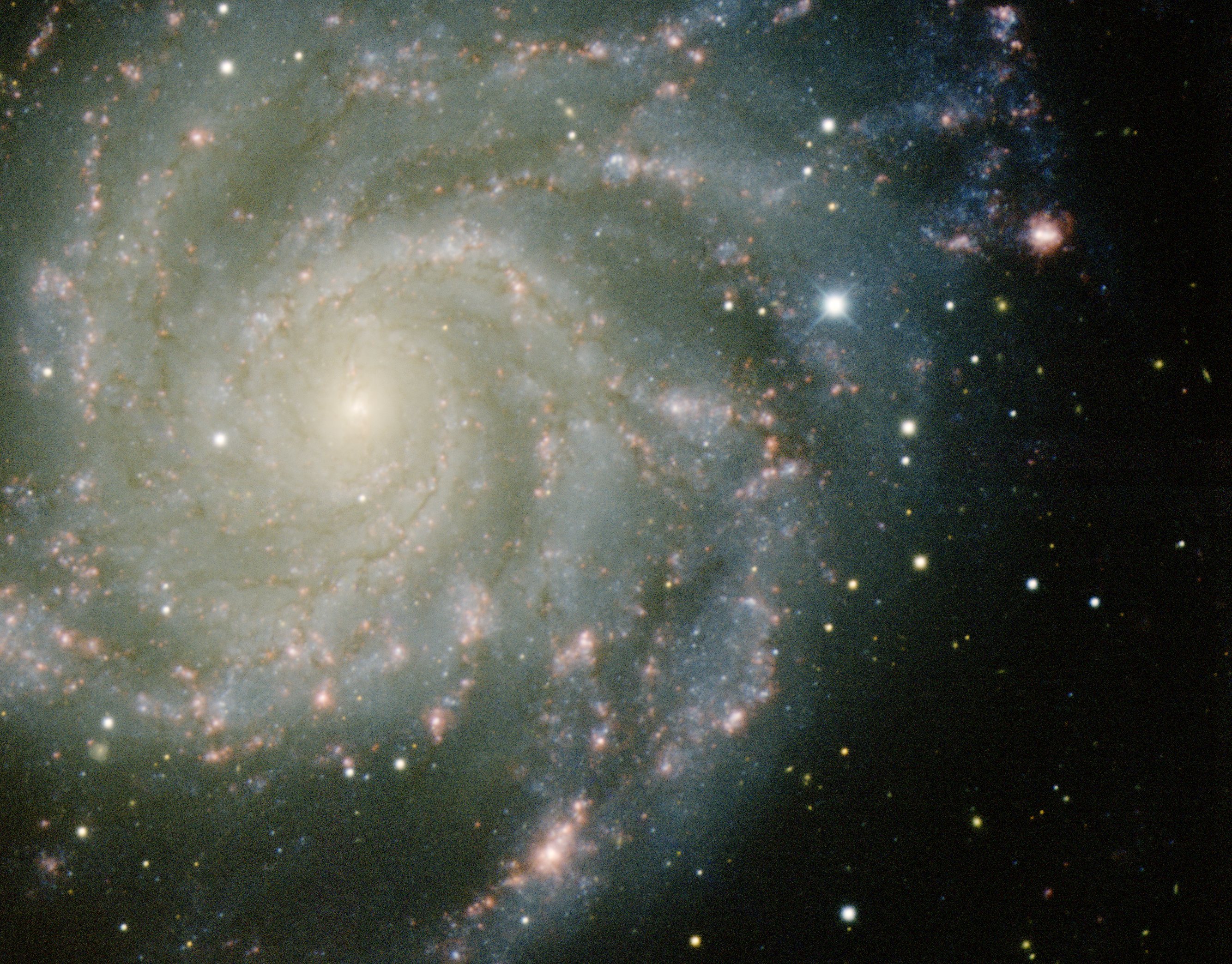 Dark  Energy



the FRW Universe
General Relativity:

Einstein Field Equations
Einstein Field Equation
Metric tensor:                                      

Energy-Momentum tensor:
Einstein Field Equation
Einstein Tensor:
Einstein Tensor only rank 2 tensor for which this holds:
Einstein Field Equation
also:
Freedom to add a multiple of 
metric tensor to Einstein tensor:
:  Cosmological Constant
Einstein Field Equation
Dark Energy
Einstein Field Equation
Einstein Field Equation
curvature side
energy-momentum side
Equation of State
restframe
restframe:
Equation of State
Dynamics
Relativistic Poisson Equation:
Repulsion !!!
Curved Space:

Friedmann-Robertson Metric
Cosmological Principle:         the Universe Simple  &  Smooth
“God is an infinite sphere whose centre is 
 everywhere and its circumference nowhere”
                                    Empedocles, 5th cent BC
Cosmological Principle:
          Describes the symmetries in global appearance of the Universe:
The Universe is the same everywhere:
        - physical quantities     (density, T,p,…)

The Universe looks the same in every direction




Physical Laws same everywhere 

The Universe “grows” with same rate in 
         - every direction
         - at every location
●   Homogeneous                 
        ●   Isotropic 

        ●   Universality         
        ●   Uniformly Expanding
”all places in the Universe are alike’’
                                     Einstein, 1931
Robertson-Walker  Metric
Distances in  a uniformly  curved  spacetime  is specified in terms of the 
Robertson-Walker metric.  The spacetime distance of a point at coordinate 
(r,,) is:
where  the  function  Sk(r/Rc) 
specifies the effect of curvature
on the distances between 
points in spacetime
Friedmann-Robertson-Walker
 Universe
Einstein Field Equation
Einstein Field Equation
Friedmann-Robertson-Walker-LemaitreUniverse
Cosmic Expansion Factor
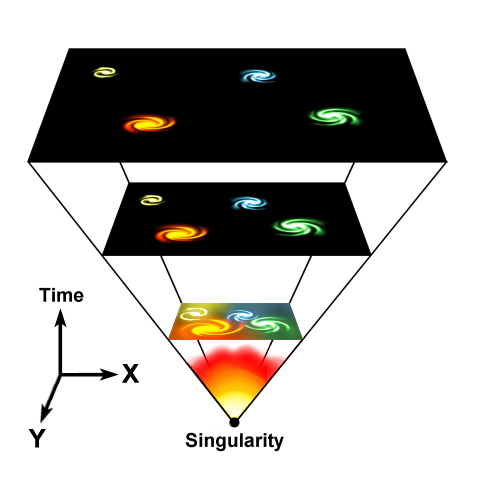 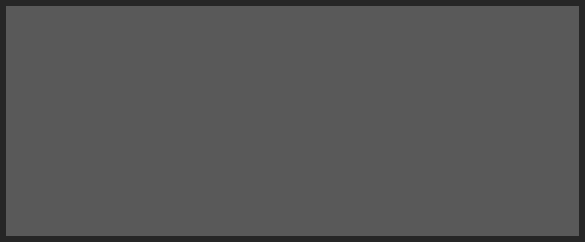 Cosmic  Expansion  is  a  
     uniform expansion of 
     space
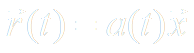 Friedmann-Robertson-Walker-Lemaitre Universe
pressure
cosmological
constant
density
curvature  term
Friedmann-Robertson-Walker-Lemaitre                                    Universe
Because of General Relativity,  the evolution of the Universe is 
determined by four factors:

            density                                 

             pressure

             curvature 
                                                                                      :  present curvature radius
             cosmological constant
 Density & Pressure:             - in relativity, energy & momentum need to be 
                                                    seen as one physical quantity (four-vector)
                                                 - pressure = momentum flux
 Curvature:                             - gravity is a manifestation of geometry spacetime
 Cosmological Constant:      - free parameter in General Relativity
                                                 - Einstein’s “biggest blunder”
                                                 - mysteriously, since 1998 we know it dominates 
                                                   the Universe
Cosmological Constant
&
FRW equations
Friedmann-Robertson-Walker-Lemaitre Universe
Dark Energy & Energy Density
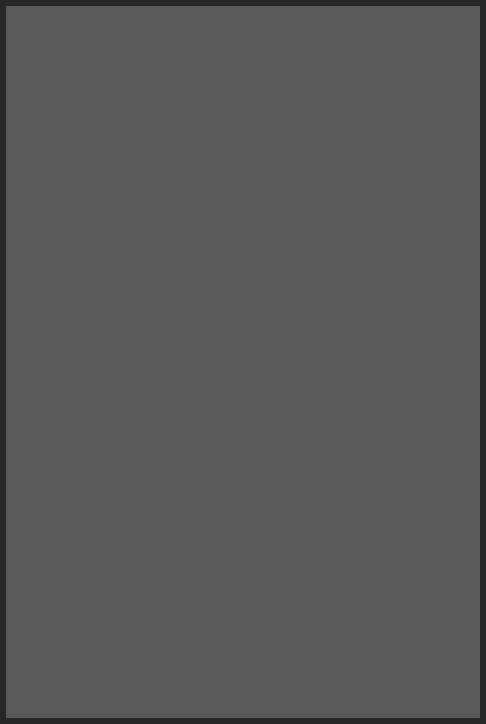 Friedmann-Robertson-Walker-Lemaitre Universe
Cosmic Constituents
Cosmic  Constituents
The total energy content of Universe made up by  various constituents, principal ones:
matter
b
baryonic matter
m
DM
dark matter
radiation

photons
rad
tot

neutrino’s
v
dark/vacuum energy
In addition, contributions by           - gravitational waves 
                                                              - magnetic fields, 
                                                              - cosmic rays  … 
Poor constraints on their contribution:  henceforth we will not take them into account !
LCDM  Cosmology
Concordance cosmology
   - model that fits the majority of cosmological observations
    -  universe dominated by Dark Matter and Dark Energy
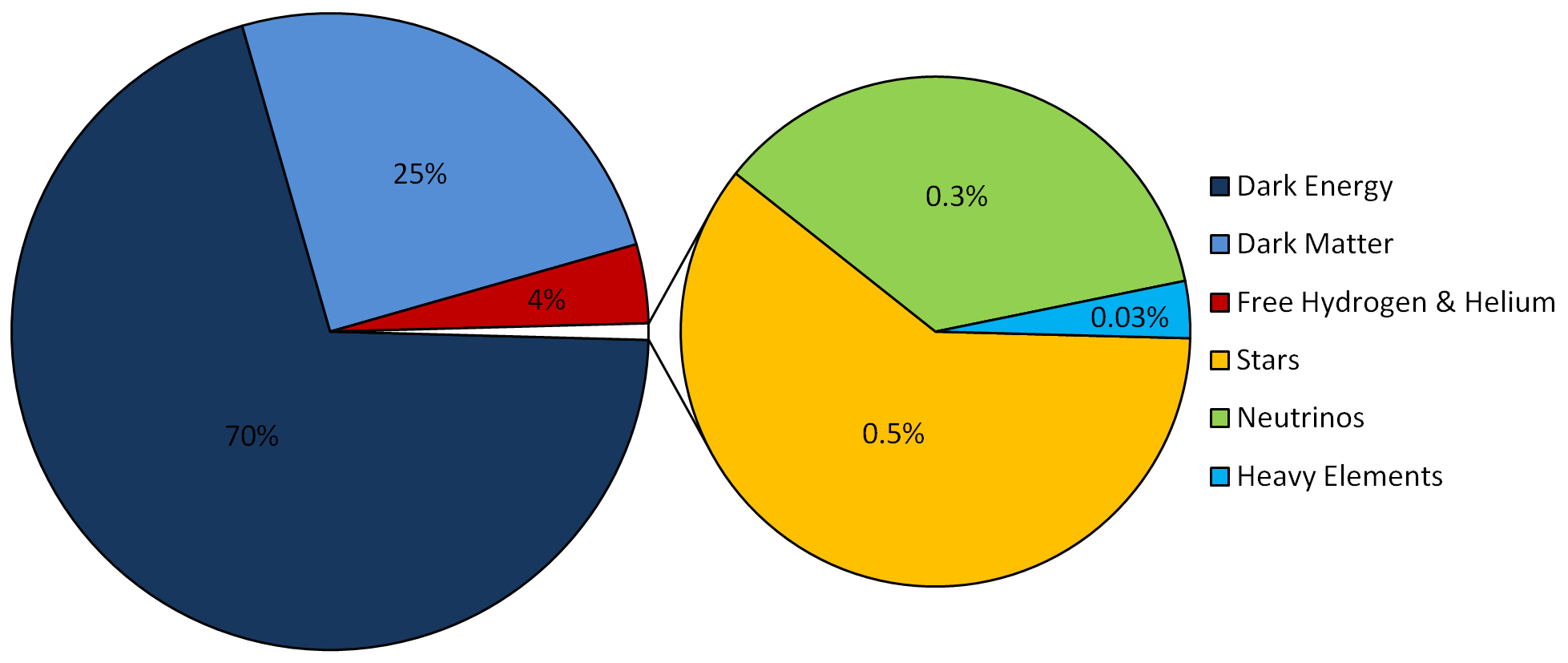 LCDM composition today …
Cosmic Energy Inventory
Fukugita & Peebles 2004
Cosmic Constituents:

Evolving Energy Density
FRW  Energy Equation
To  infer  the evolving energy density (t) of each cosmic component, we refer to 
the cosmic energy equation. This equation can be directly inferred from the FRW equations
The equation forms a direct expression of the adiabatic expansion of the Universe, 
 ie.
Internal energy


 Expanding volume
FRW  Energy  Equation
To  infer  (t)  from the energy equation,  we need to know the pressure p(t) for 
that particular medium/ingredient of the Universe.
To infer p(t), we need to know the nature of the medium, which provides 
us with the equation of state,
Cosmic Constituents:           Evolution of Energy Density
Matter:

  Radiation:

  Dark Energy:
Dark Energy:
Equation of State
Dark Energy & Cosmic Acceleration
Nature Dark  Energy:                     

(Parameterized) Equation of State
Cosmic Acceleration:




Gravitational  Repulsion:
Dark Energy & Cosmic Acceleration
DE equation of State
Cosmological  Constant:



-1/3 > w > -1:           
                                                                                     decreases with time

Phantom Energy:

                                                                                      increases with time
Dynamic  Dark  Energy
Dynamically evolving dark energy,
parameterization:
DE equation of State
Critical Density  &   Omega
FRW    Dynamics
Critical Density:

-  For a Universe with  =0

-  Given a particular expansion rate H(t)

  Density corresponding to a 
    flat Universe (k=0)
FRW    Dynamics
In  a   FRW  Universe,  
densities are in the order of the critical density,
FRW    Dynamics
In  a  matter-dominated Universe, 
the evolution and fate of the Universe entirely determined
by the (energy) density in units of critical density:
Arguably,   is the most important parameter of cosmology !!!

Present-day 
Cosmic Density:
FRW    Dynamics
The individual contributions to the energy density of 
   the Universe can be figured into the  parameter:

    - radiation          
             
                  
    - matter 

                                             
    - dark energy/                                   
          cosmological constant
Critical Density
There is a 1-1 relation between the total energy content 
of the Universe  and its curvature. From FRW equations:
FRW Universe:  Curvature
There is a 1-1 relation between the total energy content 
of the Universe  and its curvature. From FRW equations:
Radiation, Matter & Dark Energy
The individual contributions to the energy density of 
   the Universe can be figured into the  parameter:

    - radiation          
             
                  
    - matter 

                                             
    - dark energy/                                   
          cosmological constant
Hubble Expansion
Hubble  Expansion
Cosmic  Expansion  is  a  uniform expansion of space
 
Objects do not move themselves:
     they  are  like beacons tied to a uniformly expanding sheet:
Hubble  Expansion
Cosmic  Expansion  is  a  uniform expansion of space

Objects do not move themselves:
     they  are  like beacons tied to a uniformly expanding sheet:
Comoving  Position
Hubble  Parameter:

Hubble  “constant”:
             H0H(t=t0)
Comoving  Position
Hubble  Parameter
For a long time, the correct value of the Hubble constant H0
     was a major unsettled issue:

               H0 = 50  km s-1 Mpc-1                      H0 = 100  km s-1 Mpc-1 

This meant distances and timescales in the Universe had to 
     deal with uncertainties of a factor 2 !!!

Following major programs,  such as Hubble Key Project,  the 
     Supernova key projects  and  the WMAP  CMB  measurements,
Hubble Time
Hubble Distance
Just as the Hubble time sets a natural time scale for the universe, 
 one may also infer a natural distance scale of the universe, the  




                       Hubble Distance
Acceleration Parameter
FRW Dynamics:        Cosmic  Acceleration
Cosmic  acceleration quantified
by means of dimensionless deceleration parameter q(t):
Examples:
Dynamics

FRW  Universe
General Solution                  Expanding FRW Universe
From the FRW equations:
Expansion history Universe
Age of the Universe
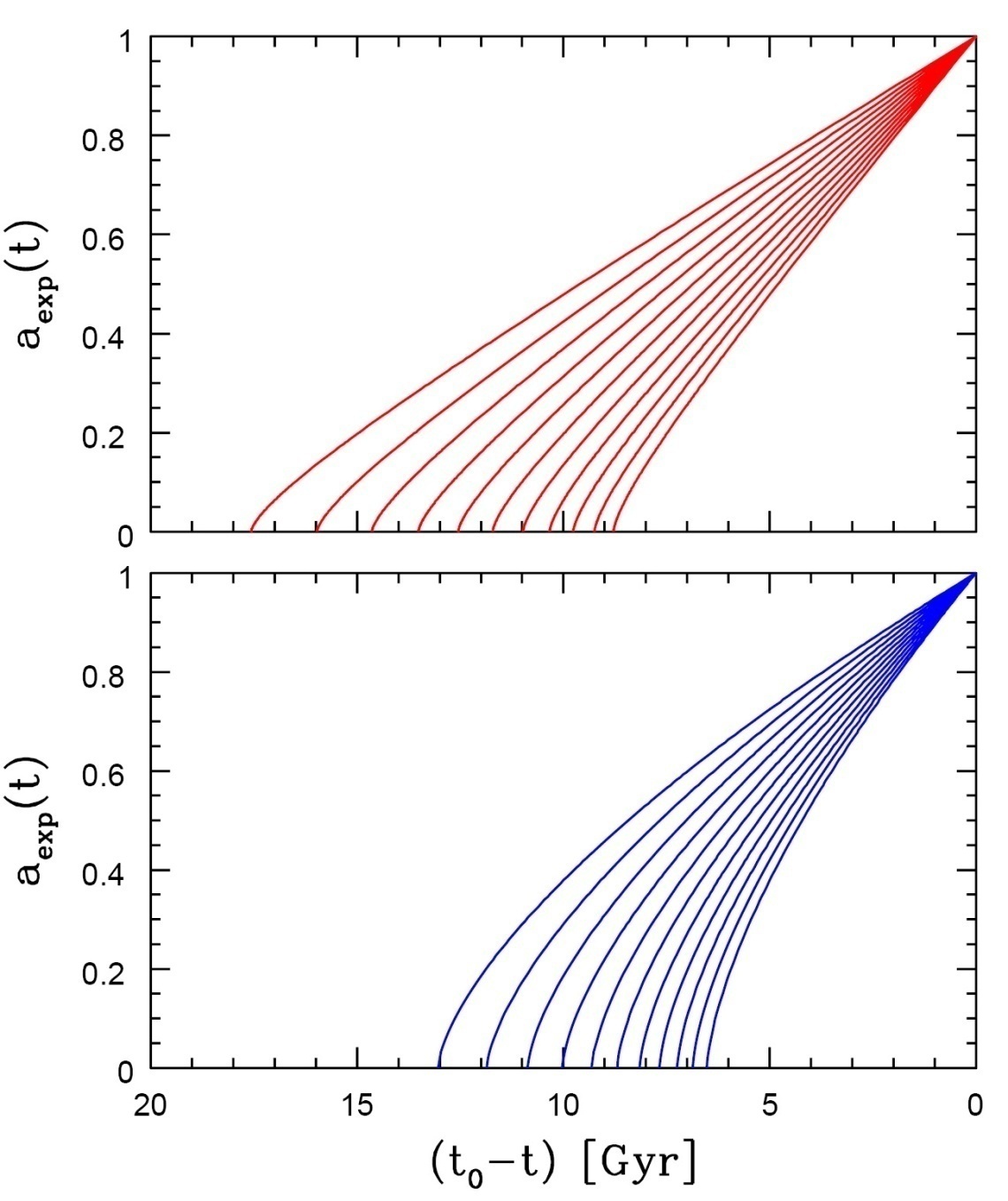 Age of a FRW universe at 
Expansion factor a(t)
Matter-dominated
Hubble time
Matter-dominated
Specific Solutions                             FRW Universe
While general solutions to the FRW equations is only possible 
by numerical integration, analytical solutions may be found for particular classes of cosmologies:


  Single-component Universes:
                  -  empty Universe
                  -  flat Universes,         with only radiation, matter or 
                                                           dark energy

 Matter-dominated Universes

 Matter+Dark Energy  flat  Universe
Matter-Dominated  Universes
Assume  radiation contribution is negligible:
            
  Zero cosmological constant:

  Matter-dominated, including curvature
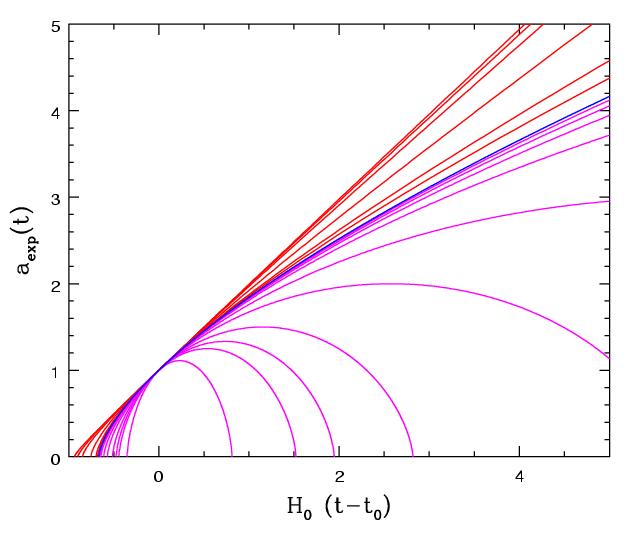 Einstein-de Sitter Universe
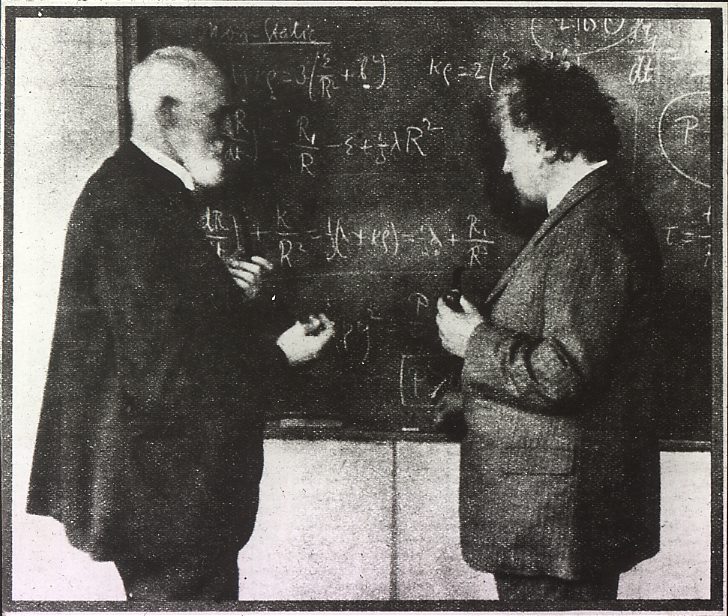 FRW:
Albert Einstein and Willem de Sitter discussing the Universe. In 1932 they published a paper together on the Einstein-de Sitter universe, which is a model with flat geometry containing matter as the only significant substance.
Age 
EdS Universe:
Free Expanding "Milne" Universe
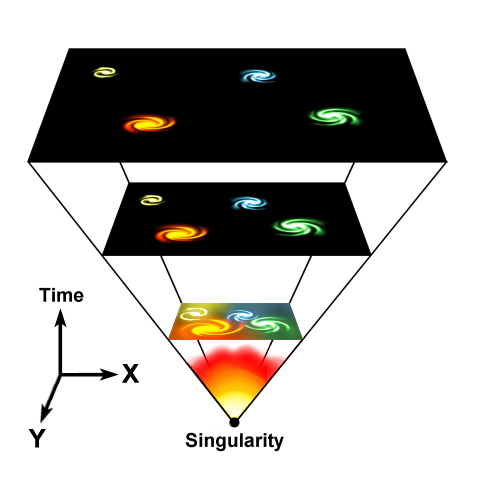 Empty space is curved
FRW:
Age 
Empty Universe:
De Sitter Expansion
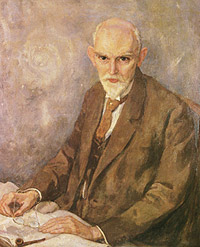 FRW:
Willem de Sitter   (1872-1934; Sneek-Leiden)
director  Leiden Observatory
alma mater:  Groningen University
Age 
De Sitter Universe:   infinitely old
Expansion Radiation-dominated  Universe
In the very early Universe, the energy density is completely dominated by radiation. The dynamics of the very early Universe is therefore fully determined by the evolution of the radiation energy density:
FRW:
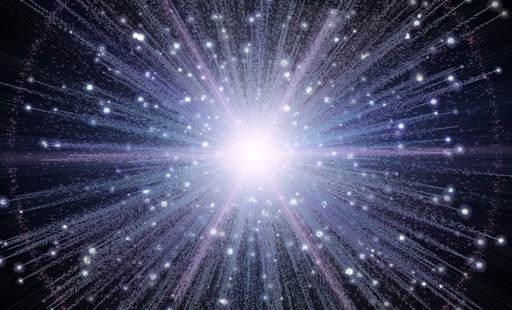 Age 
Radiation
Universe:
General Flat FRW Universe
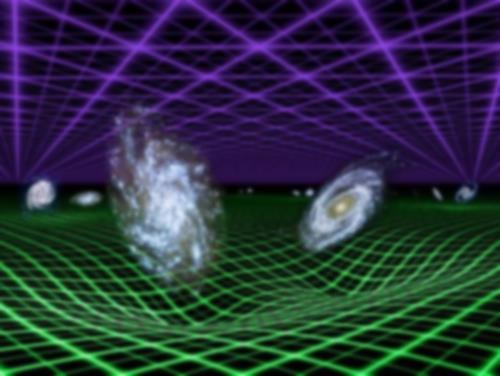 FRW:
Observational Cosmology
in
FRW Universe
Cosmic Redshift
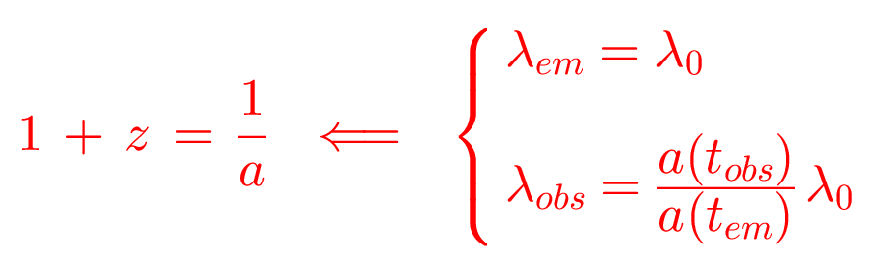 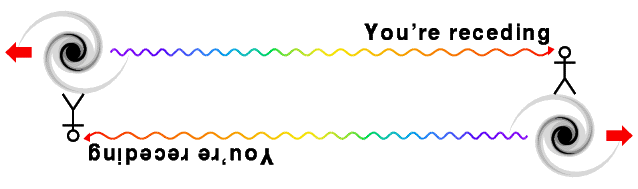 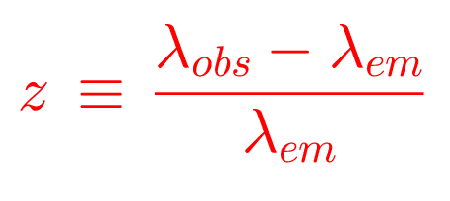 RW Distance Measure
In an (expanding)  space  with Robertson-Walker metric, 








there are several definitions for distance, dependent on how you measure it. 

They all involve the central distance function, the RW Distance Measure,
Angular Diameter Distance
Imagine an object of proper size d, at redshift z, its angular size  is given by
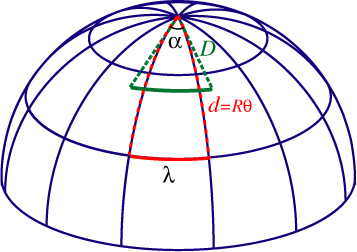 Angular Diameter distance:
Luminosity Distance
Imagine an object of luminosity L(e), at redshift z, its flux density at observed frequency o is
Luminosity distance:
FRW Redshift-Distance
Observing in a FRW Universe, we locate galaxies in terms of their redshift z. To 
connect this to their true physical distance, we need to know what the coordinate distance r of an object with redshift z,  







In a FRW Universe, the dependence of the Hubble expansion rate H(z) at any 
redshift z depends on the content of matter, dark energy and radiation, as well 
ss its curvature. This leads to the following explicit expression for the 
redshift-distance relation,
Matter-Dominated FRW Universe
Observing in a FRW Universe, we locate galaxies in terms of their redshift z. To 
connect this to their true physical distance, we need to know what the coordinate distance r of an object with redshift z,  







In a FRW Universe, the dependence of the Hubble expansion rate H(z) at any 
redshift z depends on the content of matter, dark energy and radiation, as well 
ss its curvature. This leads to the following explicit expression for the 
redshift-distance relation,
in a matter-dominated Universe, the redshift-distance relation is








from which one may find that
Mattig’s Formula
The integral expression







can be evaluated by using the substitution:



This leads to Mattig’s formula:






This is one of the very most important and most useful equations
 in observational cosmology.
Mattig’s Formula
In a low-density Universe, it is better to use the following version:






For a Universe with a cosmological constant, there is not an easily
tractable analytical expression (a Mattig’s formula). The comoving 
Distance r has to be found through a numerical evaluation of the fundamental dr/dz expression.
Distance-Redshift Relation, 2nd order
For all general FRW Universe, the 
second-order distance-redshift relation is identical, 
only depending on the deceleration parameter q0: 








q0 can be related to 0 once the equation of state is known.
Angular Diameter Distance
                  matter-dominated FRW Universe
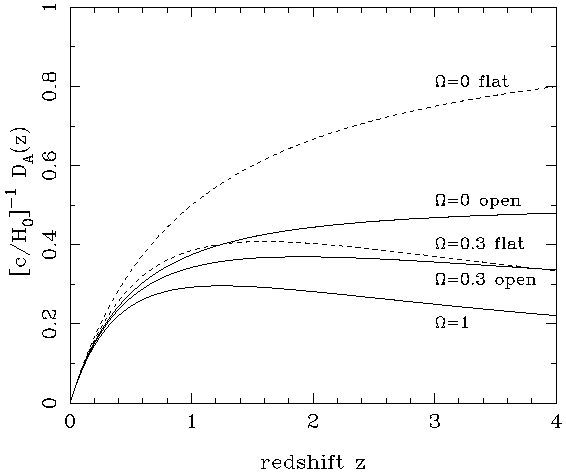 In a matter-dominated Universe, the angular diameter distance as function of redshift is given by:
Angular Size - Redshift
                                         FRW Universe
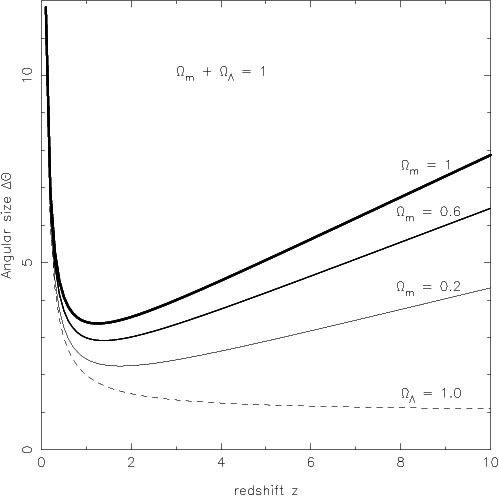 The angular size (z) of an object of physical size  at a redshift z displays an interesting 
behaviour. In most FRW universes is has a 
minimum at  a medium range redshift – 
z=1.25 in an m=1 EdS universe – and increases 
again at higher redshifts.
In a matter-dominated Universe, the angular diameter distance as function of redshift is given by:
Luminosity  Distance
                  matter-dominated FRW Universe
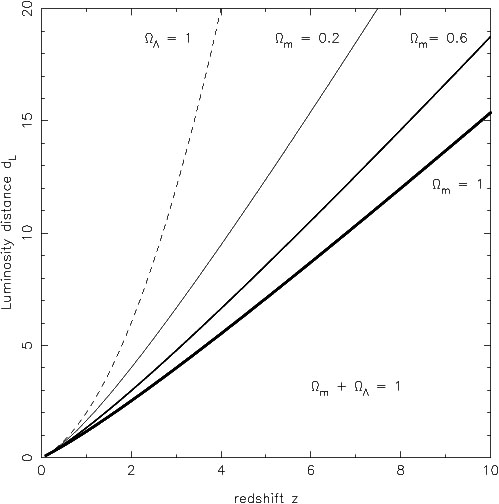 In a matter-dominated Universe, the luminosity distance as function of redshift is given by:
FRW  Universe Distances
                                          summary
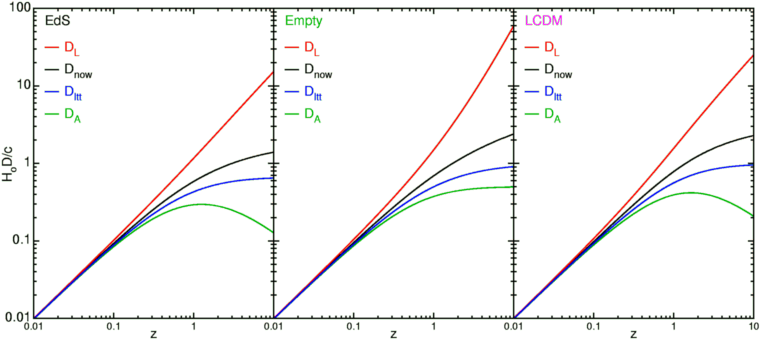 How Much ?

Cosmic Curvature
Cosmic Microwave Background
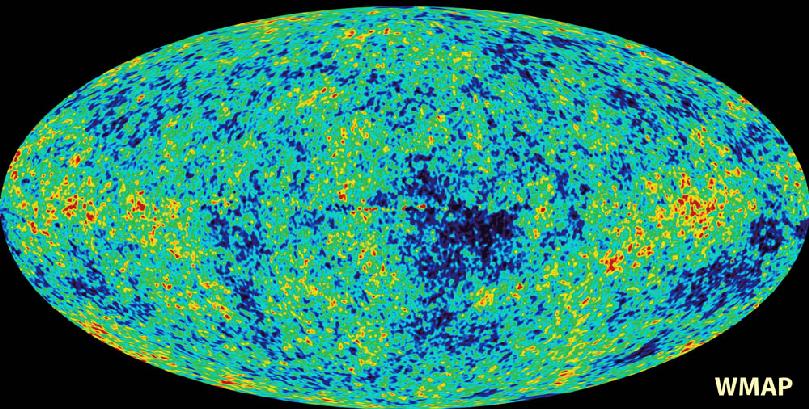 Map of the Universe at Recombination Epoch  (WMAP, 2003):
          379,000 years after Big Bang
          Subhorizon perturbations:    primordial sound waves 
           ∆T/T   <  10-5
Measuring  Curvature
Measuring the Geometry of the Universe:

    Object with known physical size, 
      at large cosmological distance
	
●    Measure angular extent on sky

●    Comparison yields light path,
       and from this the curvature of space
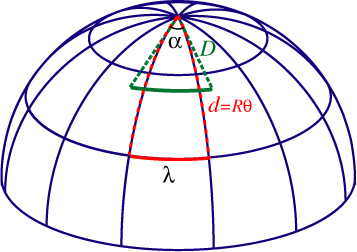 W. Hu
In a  FRW  Universe:
lightpaths described by 
Robertson-Walker metric
Geometry  of   Space
Measuring  Curvature
   Object with known physical size, 
      at large cosmological distance:

     Sound Waves in the Early Universe !!!!
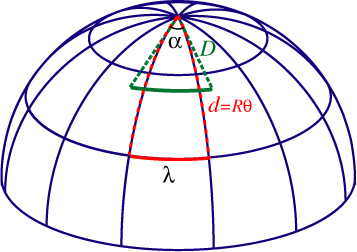 W. Hu
In a  FRW  Universe:
lightpaths described by 
Robertson-Walker metric
Temperature Fluctuations
                    CMB
Music of the Spheres
● small ripples in 
      primordial matter & photon   distribution 
 ●  gravity:   
      - compression primordial photon gas  
      - photon pressure resists

 ● compressions and rarefactions 
     in photon gas:   sound waves 

 ● sound waves not heard, but seen:
    - compressions:    (photon) T  higher
    - rarefactions:                              lower

 ● fundamental mode sound spectrum
    - size of “instrument”:         
    - (sound) horizon size last scattering

 ● Observed, angular size:            θ~1º
     - exact scale maximum compression, the
       “cosmic fundamental mode of music”
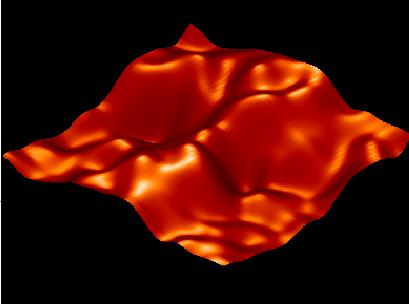 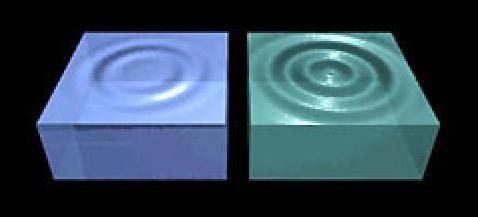 W. Hu
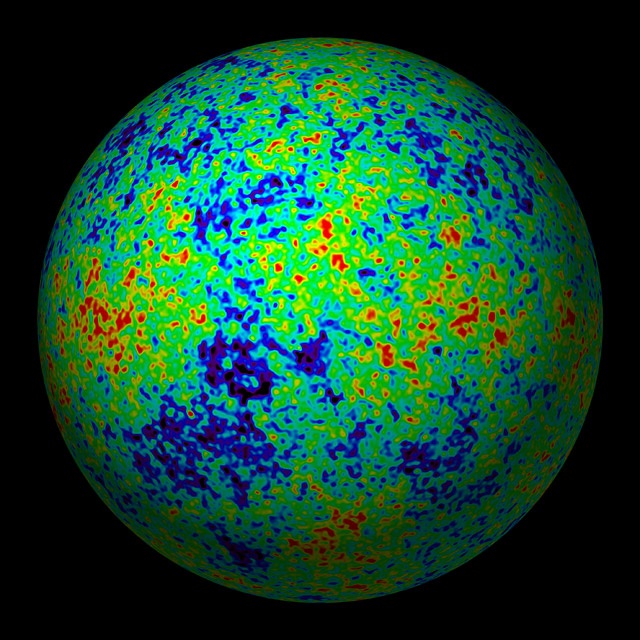 The Cosmic Tonal Ladder
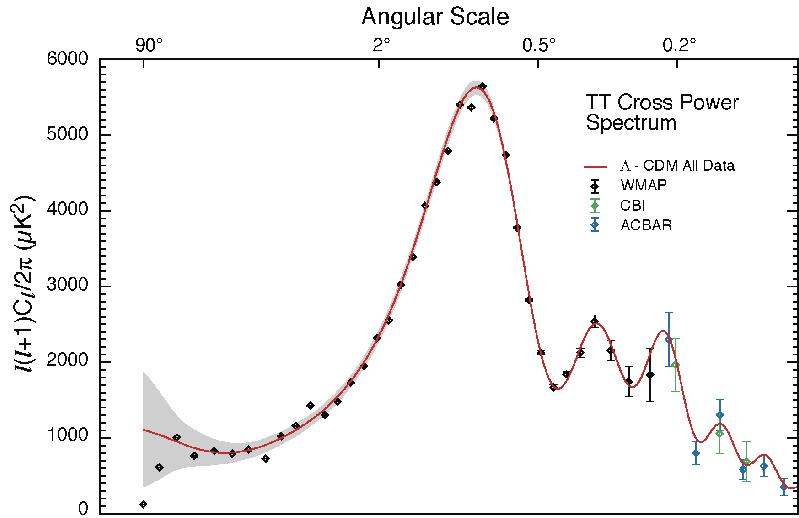 The WMAP CMB temperature
                     power  spectrum
Cosmic sound horizon
The Cosmic Microwave Background Temperature Anisotropies:
                              Universe is almost perfectly flat
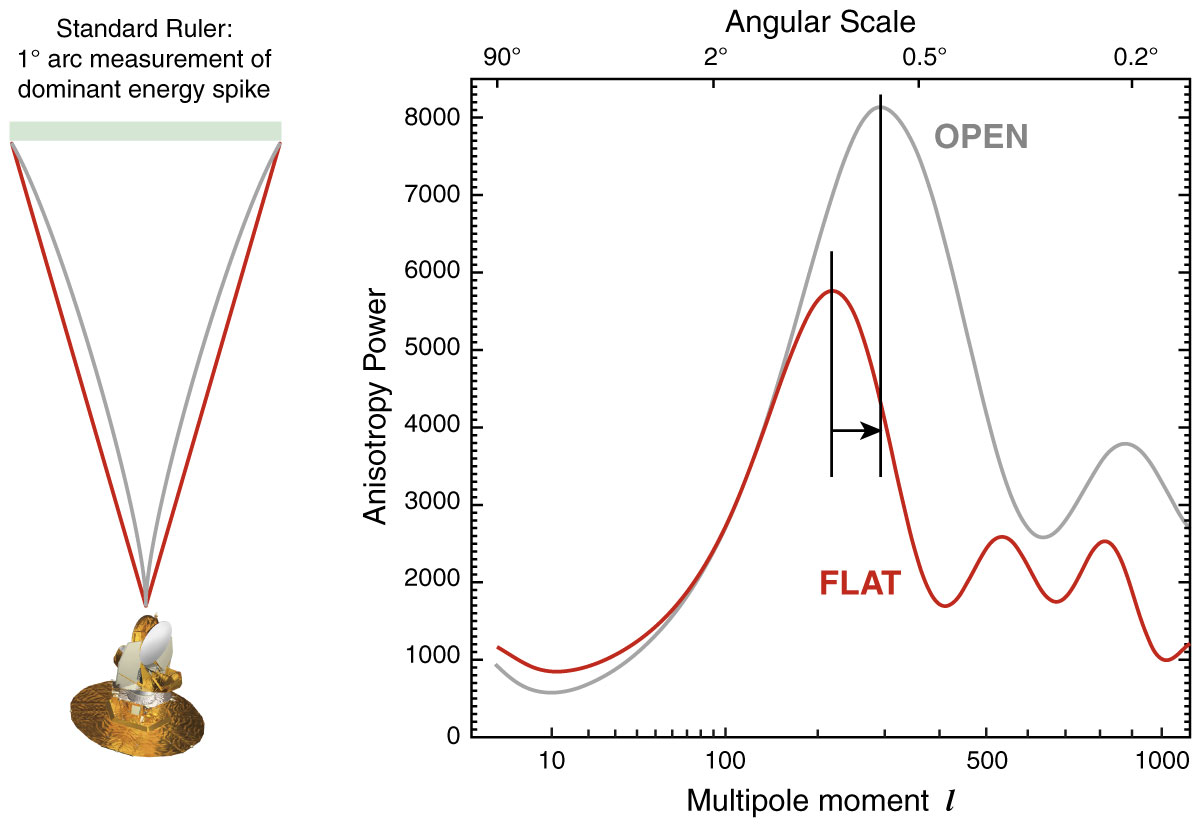 The WMAP CMB temperature
                          power spectrum
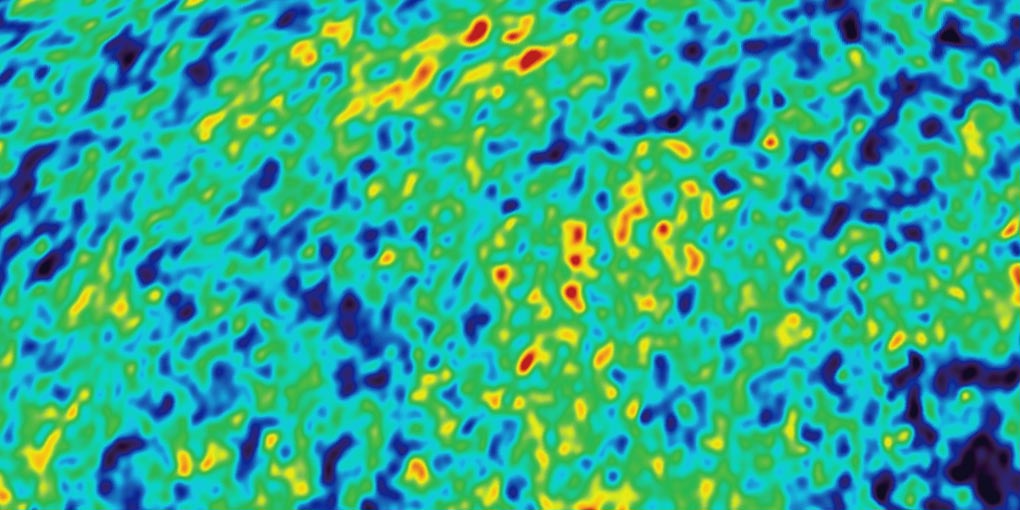 Angular  CMB  temperature fluctuations
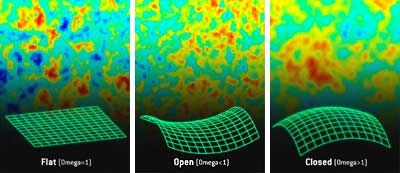 CMB: Universe almost perfectly Flat  !
Cosmic  Constraints
m  vs.  
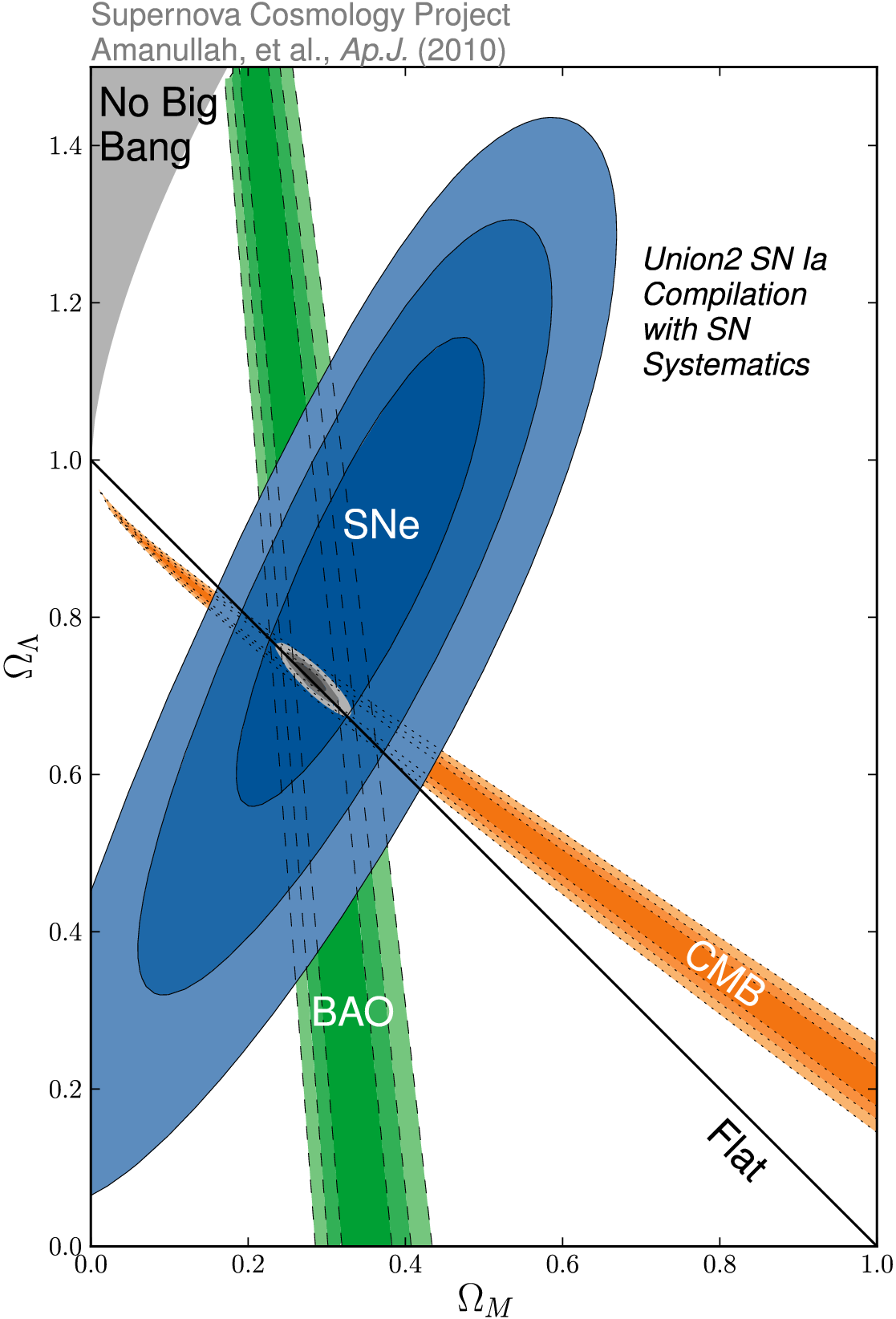 SCP  Union2  constraints  (2010)

on values of  matter density m
                     dark energy density 
Concordance Universe
Concordance Expansion
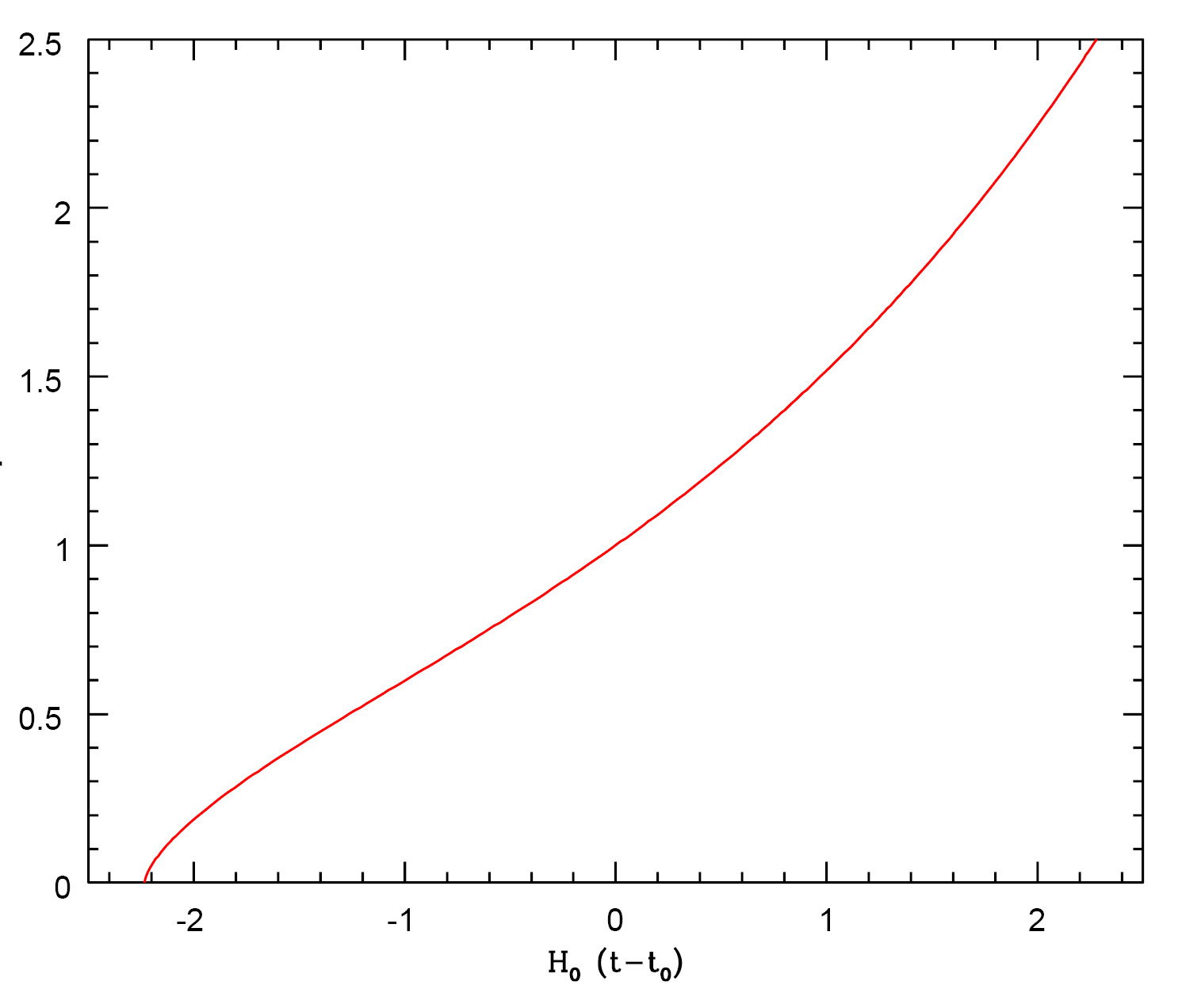 expansion like
De Sitter expansion
acceleration
past
future
expansion like
EdS universe
today
deceleration
LCDM  Cosmology
Concordance cosmology
   - model that fits the majority of cosmological observations
    -  universe dominated by Dark Matter and Dark Energy
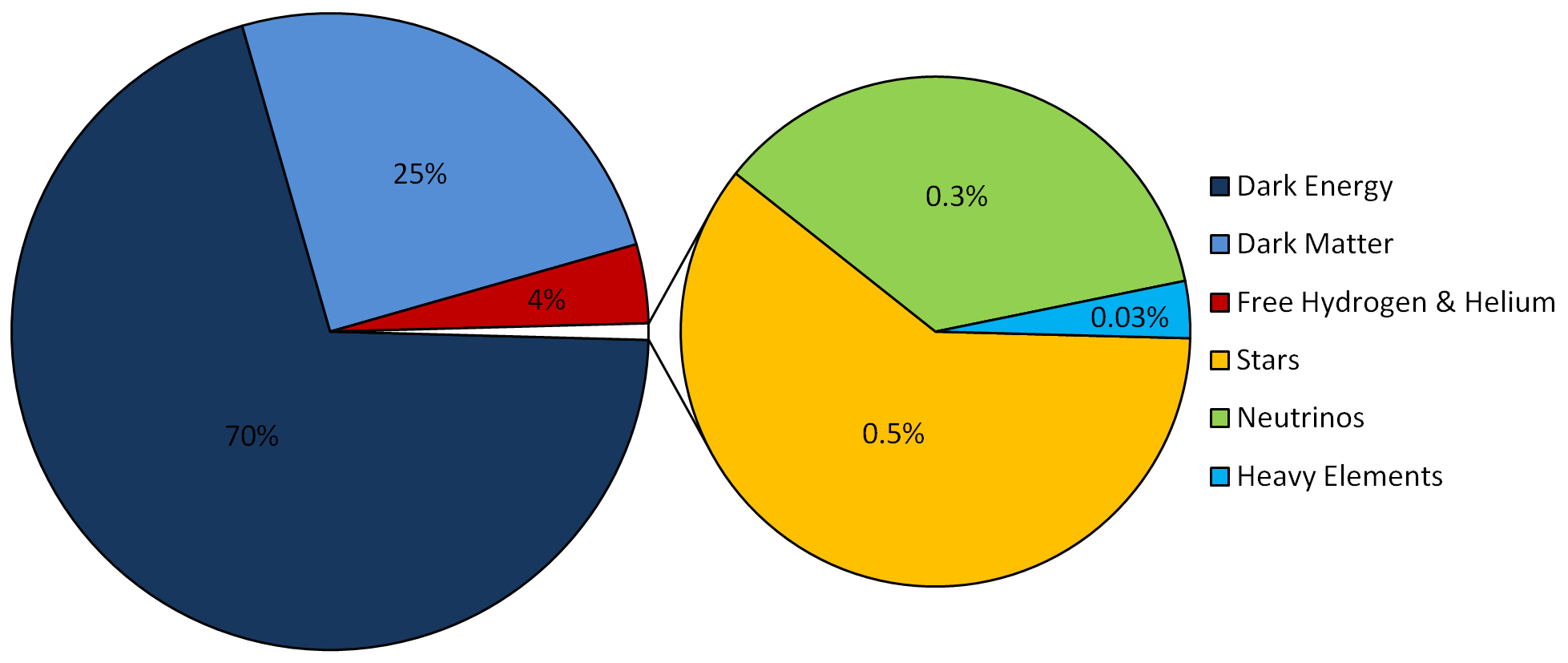 LCDM composition today …
Matter-Dark Energy
Transition
Note:    a more appropriate characteristic transition
             is that at which the deceleration turns into 
             acceleration:
Flat
Universe
Cosmic Future
Cosmic  Horizons
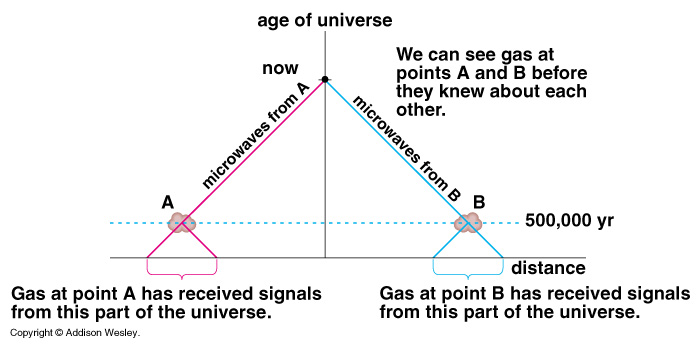 Particle Horizon of the Universe:
distance that light travelled since the Big Bang
Cosmic Particle Horizon
Light travel in an expanding Universe:


      Robertson-Walker metric:

      Light:
Horizon distance in comoving space
Horizon distance in physical space
Particle Horizon of the Universe:
distance that light travelled since the Big Bang
Cosmic Particle Horizon
Particle Horizon of the Universe:
distance that light travelled since the Big Bang
Horizon distance in physical space
Horizon distance in comoving space
In a spatially flat Universe, the horizon distance has a finite value for   w>-1/3
Cosmic Particle Horizon
Particle Horizon of the Universe:
distance that light travelled since the Big Bang
In a spatially flat Universe, the horizon distance has a finite value for   w>-1/3
flat, matter-dominated universe



flat, radiation-dominated universe
Infinite Particle Horizon
Particle Horizon of the Universe:
distance that light travelled since the Big Bang
In a spatially flat Universe, the horizon distance is infinite for   w<-11/3
In such a universe, all of space is causally connected to observer:

In such a universe, you could see every point in space.
Cosmic Event Horizon
Light travel in an expanding Universe:


      Robertson-Walker metric:

      Light:
Event Horizon distance in 
comoving space
Event Horizon distance in 
physical space
Event Horizon of the Universe:
the distance over which one may still communicate …
Cosmic Event Horizon
Event Horizon of the Universe:
distance light may still travel in Universe.
Event Horizon distance physical space
Event Horizon distance comoving space
In a spatially flat Universe, the event horizon is:
Cosmic Event Horizon
Event Horizon of the Universe:
distance light may still travel in Universe.
In a spatially flat Universe, the event horizon is:
shrinking event horizon:
Cosmic  Fate


100 Gigayears:
the end of Cosmology
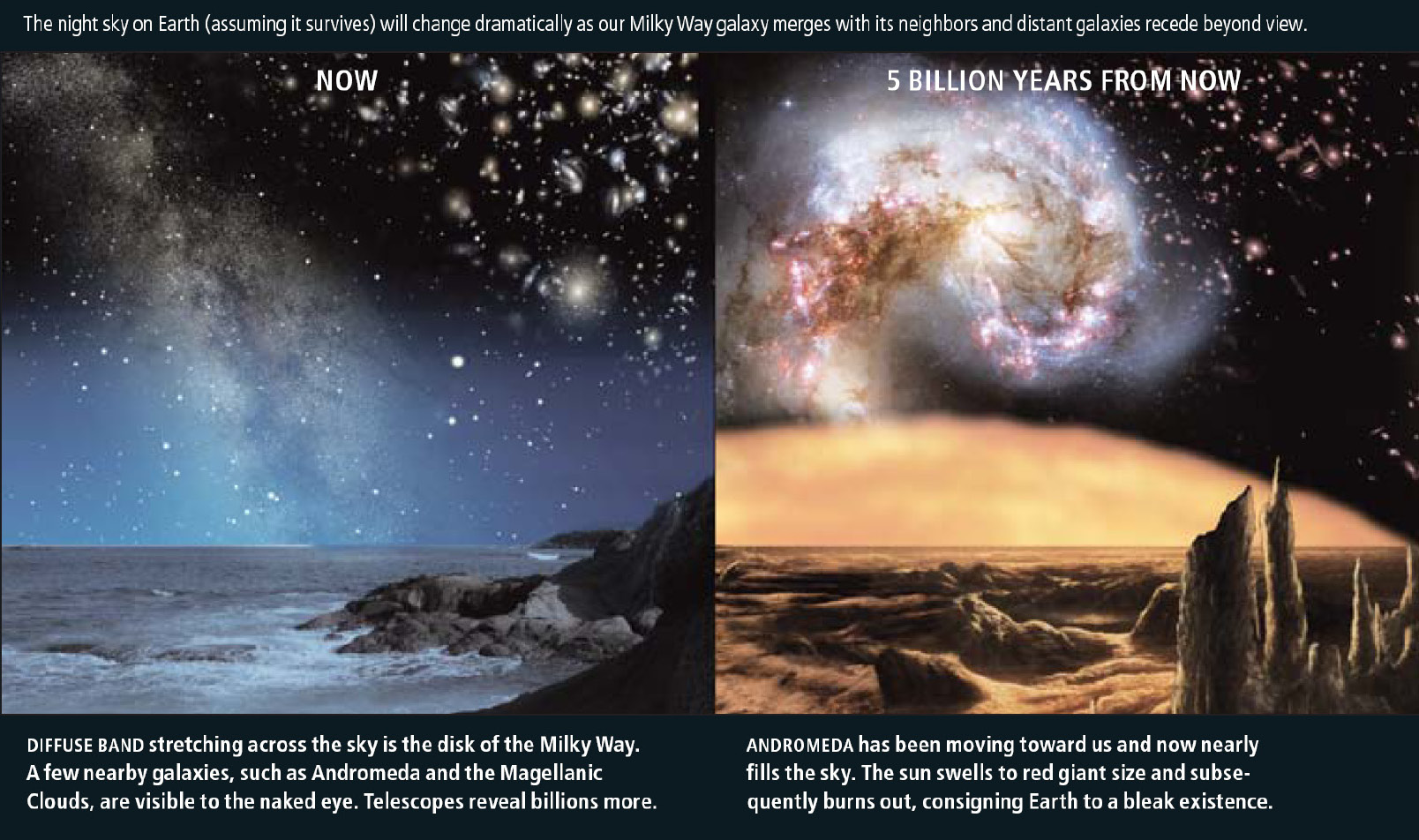